Life Cycle of a Grant
Sarah Santoyo, Director of Grants
October 5, 2012
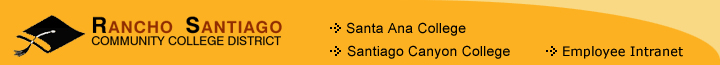 RSCCD Resource Development Department (Grants Office)
RSCCD has 93 grant projects consisting of 200 budgets
Resource Development Staff
Director
Identify grant opportunities
Evaluate grant opportunities
Develop competitive grant proposals
Compliance advisement and training
Policy and procedure development
Site visits and audits
Resource Development Coordinators (2)
Budget and Program Planning
Compliance review and advisement
Process grant contracts and paperwork
Accountant (1)
Support district Workforce & Economic Development programs
Grant Life Cycle
RSCCD Resource Development Department - Grant assistance from the beginning to the end.
Resource Development’s role in Grant Development
Resource Development’s Role in Grant Start-Up
* Related items: sub-award agreements or resolutions.
[Speaker Notes: * Datatel is RSCCD’s electronic accounting system]
Resource Development’s Role in Grant Management
* Federal Sub-Award Reporting System for compliance with Transparency Act.
Resource Development’s Role in Grant Closeout
Thank you!
If you have any questions, please feel free to contact me:

Sarah Santoyo, Director of Grants
Resource Development Department
Rancho Santiago Community College District
2323 North Broadway, Suite 330
Santa Ana, CA 92706
santoyo_sarah@rsccd.edu
(714) 480-7466